Forum de rentrée 2019-2020UFR de Sciences du LangageLicence de Sciences du langageL2 et L3
Lundi 09 septembre 2019
Programme du forum
Intervention du SCUIO-IP : outils à votre disposition
 
Présentation du Service Handicap de l’Université

Mobilité internationale (SERCI, Service des Relations et de la Coopération internationales)

Présentation du fonctionnement de la Bibliothèque Universitaire
Inscription au EC de langue
—————————————————————
UFR SDL : informations générales

Tutorat d’accompagnement 

Licence de SDL 
Structure globale : Fondamentaux / Spécialisation / Mineure 
       >> Procédures d’inscription et IP (inscription pédagogique)
Projets tutorés et Stages 

Questions-réponses
UFR SDL
Directrices : Ewa Lenart et Florence Encrevé

Responsable administratif et financier : François Lopez

Secrétaire Licence : Eva Saadat

Secrétaire Master : Dominique Lacroix
UFR SDL : 3 départements
± 400 étudiants
Une cinquantaine d’enseignants (titulaires ou chargés de cours)
Département Didactique et Acquisition des Langues

(resp. Saveria Colonna)
Département Linguistique des Langues des Signes

(resp. M-Anne Sallandre)
Département 
Linguistique  Générale

(resp. Claire Beyssade)
UFR SDL : diplômes
Licence de Sciences du Langage

Master de Sciences du Langage, 3 Parcours (LADiLLS, DDL, ILSF-F)

Licence professionnelle Enseignement de la LSF en milieu scolaire

Master MEEF 2nd degré Parcours Langue des signes française

Divers diplômes universitaires gérés par la Formation Permanente (LSF)
Calendrier universitaire 2019-2020
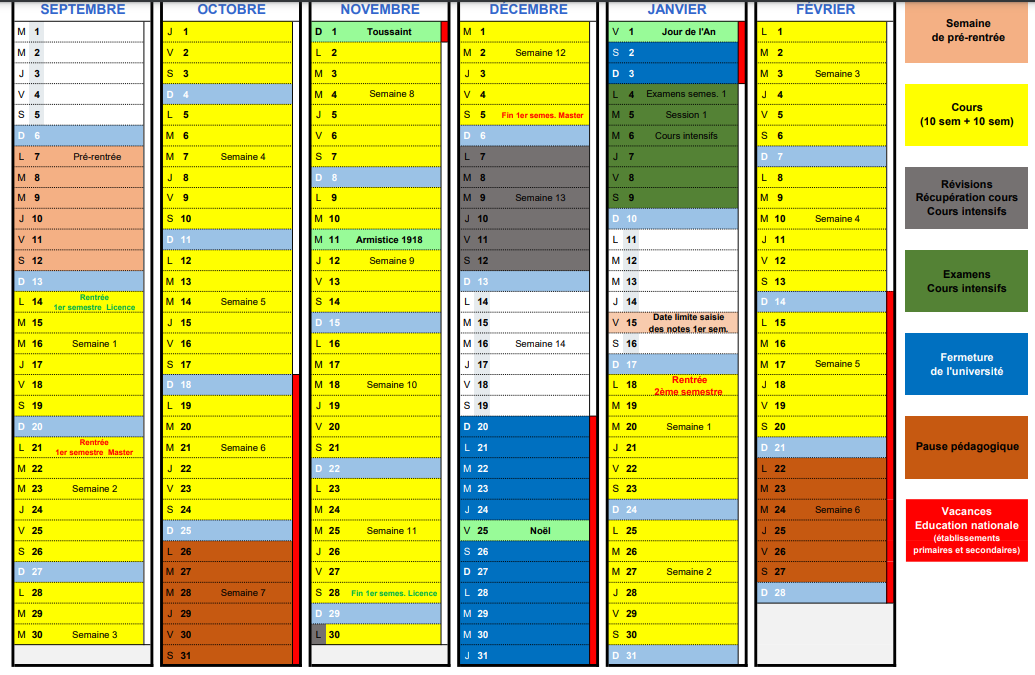 Calendrier universitaire 2019-2020
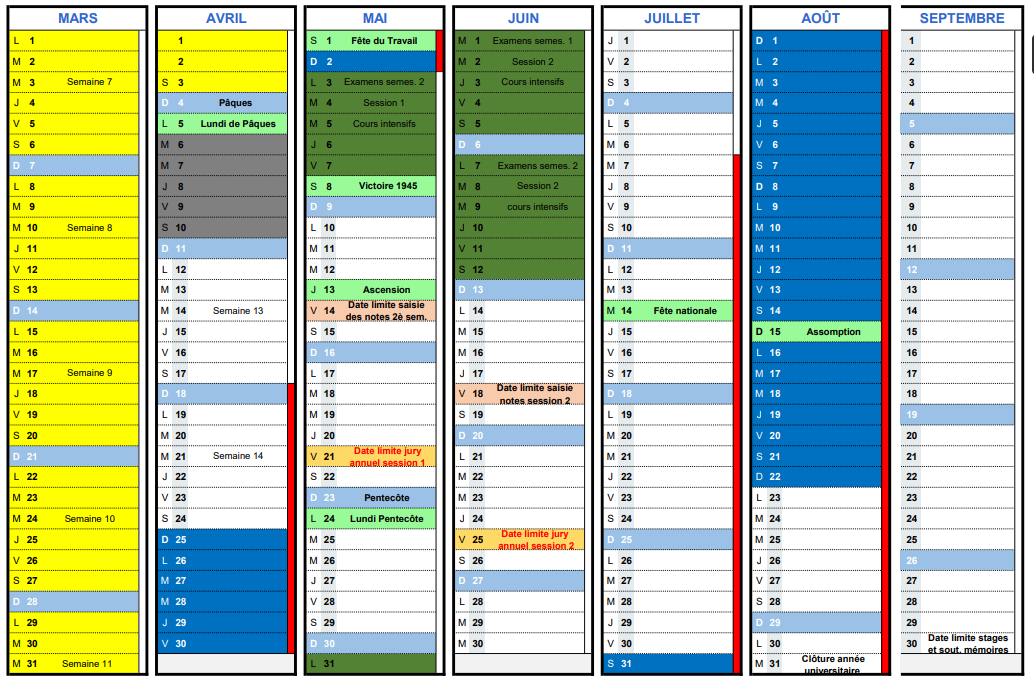 IN-DIS-PEN-SA-BLE !!!  


1/ Consultez régulièrement le site de l’UFR 

 http://www.ufr-sdl.univ-paris8.fr/Espace-infos 

ET le calendrier google pour le statut du cours (présentiel, à distance), qui peut changer de semaine en semaine.

2/ Activez (et utilisez !!) votre adresse mail ‘Paris 8’

3/ Utilisez la plateforme Moodle
Licence de SDL
UFR SDL : Licence SDL
Responsables pédagogiques : 
Noam FAUST

Directeurs d’études : 
L2: Ivani FUSELLIER
L3: Noam FAUST

1 tutrice étudiante :
Mélissa ROUABHI
UFR SDL : 3 départements
± 400 étudiants
Une cinquantaine d’enseignants (titulaires ou chargés de cours)
Département Didactique et Acquisition des Langues

(resp. Saveria Colonna)
Département Linguistique des Langues des Signes

(resp. Yann Cantin)
Département 
Linguistique  Générale

(resp. Claire Beyssade)
A partir de L1S2, L2, les étudiants choisissent 
une spécialisation :  - Linguistique, acquisition et psycholinguistique
 - Linguistique des langues des signes							+ 
une mineure : 
 - Architecture des langues		ou
 - Français langue étrangère		ou
 - Études sourdes					ou  
 - Mineure externe

  plusieurs parcours possibles
Modalités du cours
Le statut présentiel/à distance du cours peut changer de semaine en semaine!
Nous avons demandé aux enseignants d’informer les étudiants au moins en mettant à jour les informations sur le planning de la semaine.
Modalités de contrôle
Le régime normal est celui du contrôle continu, avec assiduité au cours et évaluation tout au long du semestre. 
Dispense d’assiduité du CC à demander au responsable de formation (Noam Faust)

Le ou les étudiant(s) dont la situation particulière (professionnelle ou assimilée, de handicap, d’engagement associatif, de sportif de haut niveau) est incompatible avec une évaluation en contrôle continu doi(ven)t formuler sa ou leur demande de dispense du contrôle continu au plus tard quatre semaines (sauf exception dûment justifiée) après le début des cours de chaque semestre auprès du ou des responsables de formation ou de l’enseignant référent, qui le(s) rencontre(nt) et qui autorise(nt) ou non ladite dispense et en font part aux enseignants concernés, lesquels prévoient alors le cas échéant des modalités spécifiques d’examen terminal pour ce ou ces étudiant(s).
Programme commun
+
Linguistique des Langues des Signes
Linguistique, Acquisition et Psycholinguistique
ou
+
Architectures des Langues
Français 
Langue Étrangère
Études sourdes
Mineure Externe
ou
ou
ou
Spécialisation
Spécialisation
Mineure Architecture des langues
Mineure Études sourdes
Mineure Français Langue Etrangère
Licence SDL – L2
Emploi du temps L2 - Semestre 1
Fondamentaux - Spéc LAP -  Spéc LS - Min AL - Min FLE - Min ES  
Ajouter : EC langue
Cours de L2, mineure AL
« Introduction au TAL » dans la mineure «  architecture des langues » . Aude Grezka, Claire Beyssade 
Cours à distance
Le cours commencera jeudi 17 septembre. 
Inscription sur Moodle, Sinon, écrire à  grezka@lipn.univ-paris13.fr
Cours de L2 M3P
Deux groupes, chacun sur un demi semestre
Le deuxième groupe commence après la pause pédagogique.
La répartition se fait par nous – ce n’est pas au choix de l’étudiant.

Pour le premier groupe, la clé Moodle figurera sur le planning.
Licence SDL – L3
Emploi du temps L3 - Semestre 1
Fondamentaux - Spéc LAP -  Spéc LS - Min AL - Min FLE - Min ES  

Ajouter : EC langue

(LSF9 sera dispensé la semaine du 11 janvier)
Anglais  Test de positionnement:
-  Moodle Paris 8 / CDL / test de langue / anglais /
Ordinateur + Ecouteurs + 1h
Dans l’onglet « note » colonne gauche vous trouverez votre résultat équivalent au niveau du CECRL:
- de 0 à 39 points, vous avez un niveau A1
- de 40 à 74 points, vous avez un niveau A2
- de 75 à 99 points, vous avez un niveau B1
de 100 à 135 points, vous avez un niveau B2 
Capture d’écran ou impression à présenter au professeur au premier cours.
Choisissez un cours correspondant à votre niveau:
 - General English A1 (L1, L2, L3)
General English A2 (L1, L2, L3)
General English B1-B2+ (L1, L2)
Cours spécifique: English for Linguists B1/B2
Obligatoire  étudiants en L3 et Master de niveau B1/B2
- General English B2+ ou cours de linguistique au département d’anglais (DEPA) tout étudiant ayant déjà validé le cours d’anglais pour linguistes.
Quand et comment s’inscrire à un cours ?
La liste des cours, salles et enseignants de General English A1, A2, B1, B2 et « English for linguists » est affichée au CDL et consultable en ligne dans la rubrique « anglais » du CDL.
Pré-inscriptions sur moodle :
Du 14 au 20 Sept 2020
https://moodle.univ-paris8.fr/moodle/
Si un cours est complet  écrire au CDL pour être mis sur liste d’attente.
Attention ! Il est impératif que les étudiants pré-inscrits confirment leur présence au premier cours faute de quoi des étudiants sur liste d’attente prendront leur place. 

Si le cours où vous souhaitiez vous inscrire est complet, veuillez contacter le CDL pour connaître les cours encore ouverts. 
Bât.B1, 2e étage, bureaux 204/205. Tel : 01.49.40.68.43
Enseignante référente de l’anglais pour linguistes : Cécile Palandre cecile.palandre@univ-paris8.fr
L3: Cours du master au choix (spéc. LAP ou à la place de Sociolinguistique)
L3: Cours du master au choix (spéc. LAP ou à la place de Sociolinguistique)
Un cours validé en licence ne pourra pas être re-validé par la suite en master!
Licence de SDL :choix de la spécialisation et de la mineure  >> Fiches d’inscription pédagogique (IP)
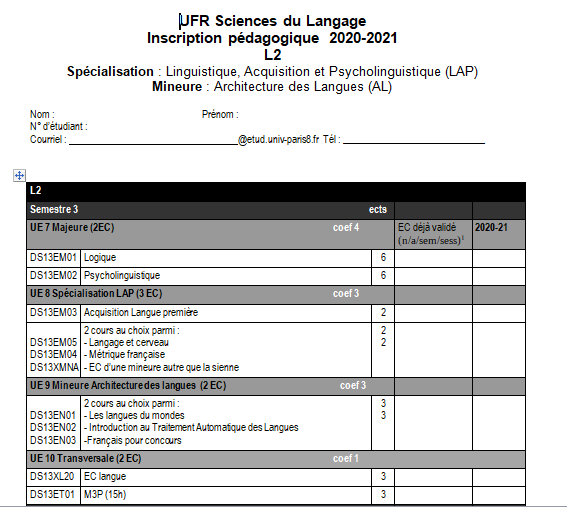 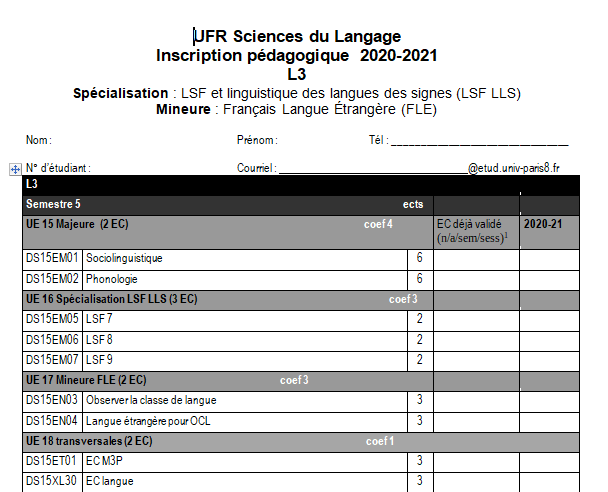 Liste des EC libres 1er semestre –
vérifiez si le cours que vous voulez prendre y figure
Problèmes de changement de maquette
Pour les redoublants, les listes de réversions se trouvent ici

L3: Les étudiants ayant déjà validé « sociolinguistique » en L2 doivent prendre un autre cours à sa place (qui n’est pas de leur spéc/mineure).
DS15EM04  Méthodologie expérimentale
DS15EM03  Acquisition Langue seconde
DS15XM01  1 au choix : cours commun Master / cours de la mineure AL
DS15EN05  Analyse contrastive français/LSF, 
DS15EN01 Syntaxe avancée 
DS15EN02 Sémantique avancée
Stages
Outre le responsable des stages, qui intervient au niveau des formations et des disciplines, la loi prévoit la désignation d’un enseignant référent (issu de l’université), et d’un tuteur de stage (issu de l’entreprise ou de la structure d’accueil), tous deux signataires de la convention.
Stages
Le tuteur de l’entreprise et l’enseignant référent doivent effectuer des points d’étapes afin de veiller au bon déroulement du stage et s’assurer que les dispositions de la convention de stage sont bien mises en œuvre (activités confiées au stagiaire, durée de travail…)
Inscription dans les divers groupes à faire immédiatement.
Questions…